Αλγοριθμική Θεωρία Γραφημάτων
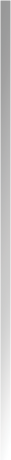 Διάλεξη 2
Βασικές Έννοιες
Τέλεια Γραφήματα
Πολυπλοκότητα Αλγορίθμων
Σταύρος Δ. Νικολόπουλος
1
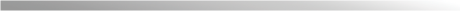 Αλγόριθμοι Θεωρίας Γραφημάτων
Πολυωνυμικοί Αλγόριθμοι… (Γραμμικοί)
Προβλήματα:    NP-Πλήρη
Επιλογές                              Προσέγγιση Λύσης

			       Περιορισμοί Ιδιοτήτων
Τέλεια Γραφήματα, …
2
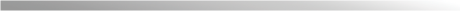 Classes of Perfect Graphs
3
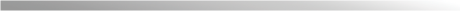 Algorithmic Graph Theory
Notations - Terminology

		
		       Graph Theoretic Foundations
4
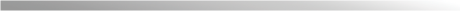 Graph Theoretic Foundations
Graph G = (V, E)
B
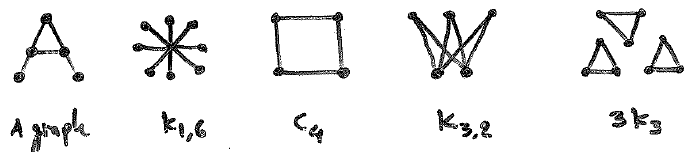 Cn	Άχορδος κύκλος με n κόμβους 
Kn 	Πλήρες γράφημα με n κόμβους 
Pn 	Άχορδη διαδρομή με n κόμβους
5
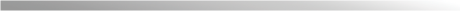 Graph Theoretic Foundations
Regular Graphs:
Κυκλικό γράφημα (Cn): όλοι οι κόμβοι d(v)=2 (κυβικός k = 3)
6
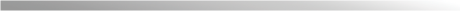 Graph Theoretic Foundations
Induced Subgraphs
Let A  V. We define the subgraph induced by A to be  GA = (A, EA), where EA = {(x, y)  EA | x  A and y  A}
Not every subgraph GA of  G is 
	an induced subgraph of G.
1
1
2
3
3
4
4
5
6
6
7
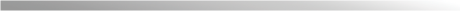 Graph Theoretic Foundations
Induced Subgraphs
1
1
1
2
3
2
3
2
3
3
4
5
4
4
5
6
4
5
6
6
6
G = (V, E)               V’= {1, 3, 4, 6}        V’                   V’

                                     G [V’]                 ?                     ?
8
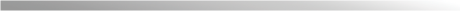 Graph Theoretic Foundations
Isomorphic Graphs
G = (V, E)  and G′ = (V′, E′) are isomorphic, denoted  G    G′,  if   a bijection f: V V′:     
	(x, y)  E    (f(x), f(y)) E′   x, y V
1, 2, 3, 4, 5, 6
   1, 5, 4, 3, 6, 2


(2,6)  E   (5, 6)  E’
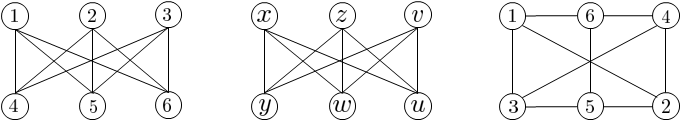 9
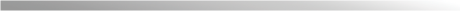 Graph Theoretic Foundations
Isomorphic Graphs
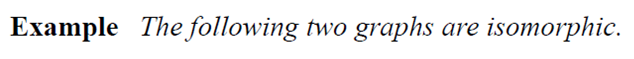 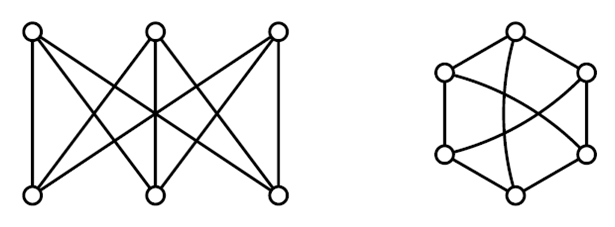 10
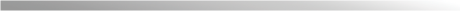 Graph Theoretic Foundations
Isomorphic Graphs
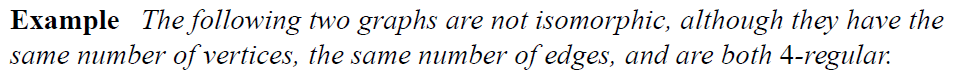 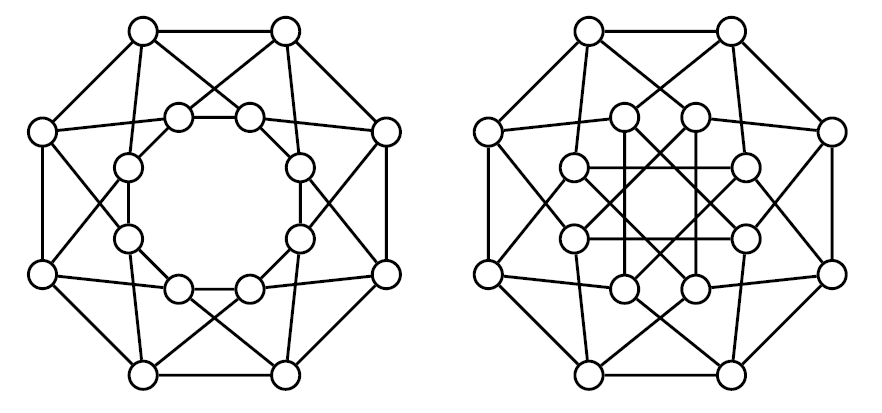 11
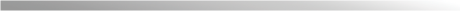 Graph Theoretic Foundations
Isomorphic Graphs
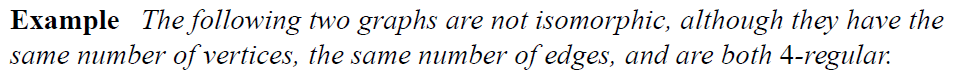 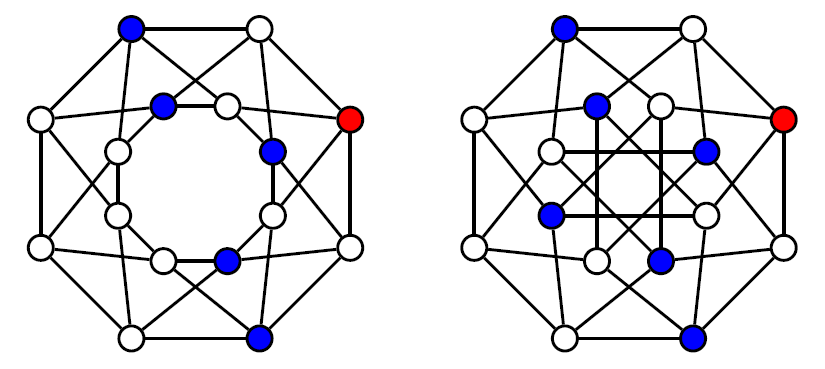 12
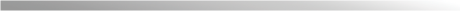 Graph Theoretic Foundations
Isomorphic Graphs
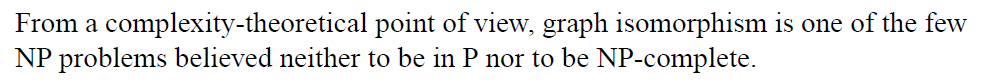 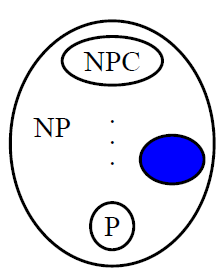 13
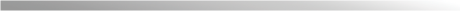 Graph Theoretic Foundations
Operations      
2
2
6
3
1
1
3
G1
G2
5
4
4
2
6
2
6
2
1
3
1
3
1
3
4
5
4
5
4



G1
G1
G1
G2
G2
G2
14
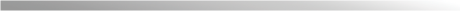 Graph Theoretic Foundations
Operation  +

+
Κ2                      Κ3                                              Κ5      (complete graph)

+
Κ1 (N1)              Cn-1                                          Wn      (wheel graph)
15
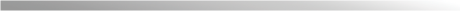 Graph Theoretic Foundations
Cartesian Product G1  G2








	Lexicographic Product G1[G2]
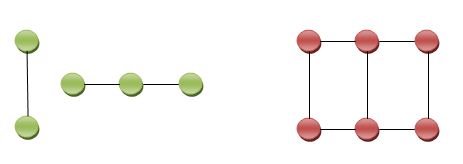 ?
G2
 G1
 G2
G1
G2
G1
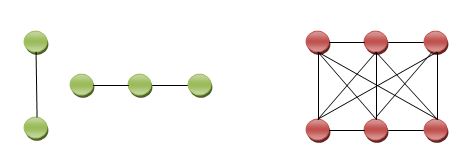 ?
G2
G1
G1[G2]
G2[G1]
16
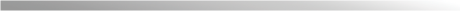 Algorithmic Graph Theory
Intersection Graphs

		
			Object – Graph

				 Graph Properties
17
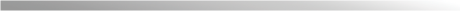 Intersection Graphs
Let F be a family of nonempty sets.

The intersection graph of F is obtained be representing each set in F by a vertex:

   	     x  y      SX ∩ SY  ≠  
18
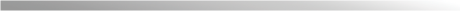 Intersection Graphs (Interval)
The intersection graph of a family of intervals on a linearly ordered set  (like the real line) is called  an interval graph
          I1    I3    I5                                                                                                                
             I2    I4    I6                                                       
           I7                                                            

Unit & Proper internal graph
No internal property contains another
2
1
3
6
7
4
5
19
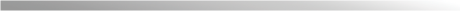 Intersection Graphs (Circular-arc)
Circular-arc graphs properly contain the internal graphs.

proper circular - arc graphs
5
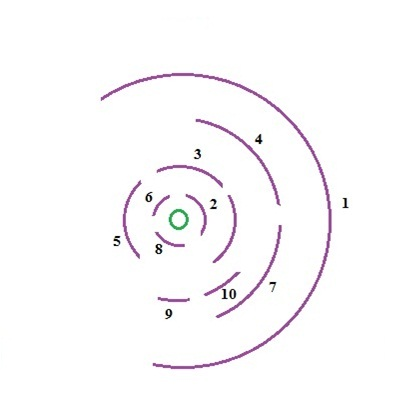 8
6
9
1
4
1
7
3
2
20
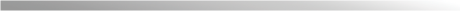 Intersection Graphs (Permutation)
A permutation diagram consists of n points on each of two parallel lines and n straight line segments matching the points.

                                                    π = [4,1, 3, 2]
1
3
4
2
4
3
2
1
1
2
G[π]
4
3
21
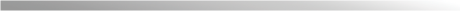 Intersection Graphs (Chords-of-circle)
Intersecting chords of a circle
3
2
2
1
4
3
4
4
3
2
1
1
22
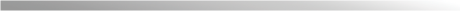 Intersection Graphs (cont…)
Propositinon 1.1. An induced subgraph of an interval graph is an interval graph.
In general…
Hamiltonian
non-Hamiltonian
23
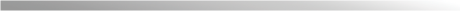 Intersection Graphs (cont…)
Propositinon 1.1. An induced subgraph of an interval graph is an interval graph.
	
	Proof ?
G

Interval
24
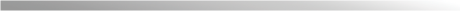 Intersection Graphs (cont…)
Propositinon 1.1. An induced subgraph of an interval graph is an interval graph.
	
	Proof ?
G

Interval
G’
G’
25
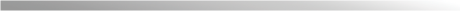 Intersection Graphs (cont…)
Propositinon 1.1. An induced subgraph of an interval graph is an interval graph.
	
	Proof.  
	If  [IV], v V, is an interval representation of a graph G = (V, E). Then 

	[IV], vX, is an interval representation of the induced subgraph GX = (X, EX).
26
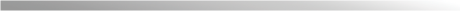 Algorithmic Graph Theory
Objects

		
		                       Transformations
27
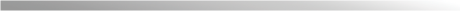 Objects - Transformations
π = [π , π , …, π ]
w
2
1
n
G
28
Algorithmic Graph Theory
Triangulated Property

		
		       Transitive Orientation Property
29
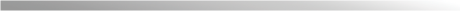 Triangulated Property
Triangulated Graph PropertyEvery simple cycle of length l > 3 possesses a chord.

Triangulated graphs (or chord graphs)
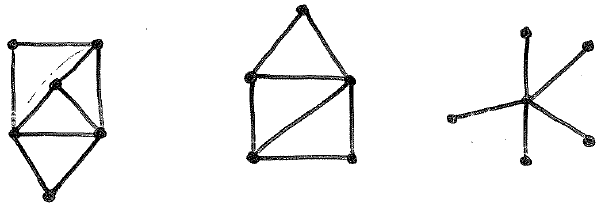 30
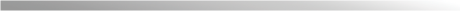 Transitive Orientation Property
Transitive Orientation PropertyEach edge can be assigned a one-way direction in such a way that the resulting oriented graph (V, F):
     ab  F and bc  F  ac  F ( a, b, c V)


Comparability graphs
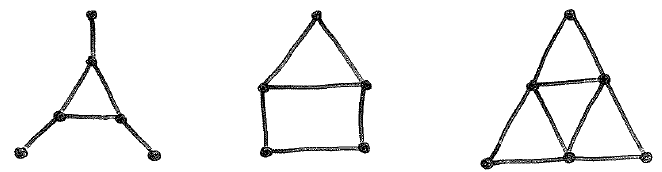 31
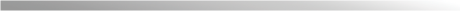 Intersection Graph Properties (1)
Proposition 1.2. An interval graph satisfies the triangulated graph property.
	
	Proof.   
	Suppose G contains a cordless cycle [v0,v1,….,vl-1,v0] with       l > 3.  Let IK vK  .  
	For  i =1, 2,…, l-1, choose a point Pi  Ii-1 ∩ Ii . 
	Since Ii-1 and Ii+1 do not overlap, the points Pi   constitute a strictly increasing or decreasing sequence.
	Therefore, it is impossible for the intervals I0 and Il-1 to intersect, contradicting the criterion that v0vl-1 is an edge of G.
32
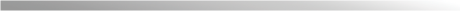 Intersection Graph Properties (2)
Proposition 1.3.  The complement of an internal graph satisfies the transitive orientation property.
	
	Proof (1).
G

Interval
33
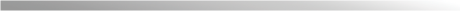 Intersection Graph Properties (3)
Proposition 1.3.  The complement of an internal graph satisfies the transitive orientation property.
	
	Proof (1).
_
G

Interval
34
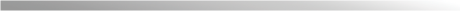 Intersection Graph Properties (4)
Proposition 1.3.  The complement of an internal graph satisfies the transitive orientation property.
	
	Proofv (2).  
	Let {Iv} v V be the interval representation for G = (V, E). 
	Define an orientation F of Ğ = (V, Ē) as follows:   
   
			xyF  IX < IY   (xy Ē).
Here, IX < IY means that IX lies entirely to the left of  IY. Clearly the top is satisfied, since IX < IY < IZ  IX < IZ.   Thus F is a transitive orientation of Ğ.
35
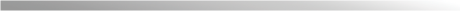 Intersection Graph Properties (5)
Theorem 1.4.  An undirected graph G is an interval graph if and only if (iff)
	G is triangulated graph, and 
its complement Ğ is a comparability graph.
Proof…  M. Golumbic, pp. 172.
36
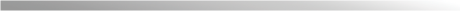 Algorithmic Graph Theory
Numbers			ω(G)

		          Numbers			 α(G) 

			   Numbers		 k(G)

			       Numbers	 x(G)
37
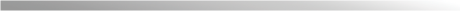 Graph Theoretic Foundations (2)
Clique number ω(G)the number of vertices in a maximum clique of G
Stability number α(G) the number of vertices in a stable set of max cardinality
Max stable set of G






α(G) = 3
Max κλίκα του G






ω(G) = 4
a
e
a
b
e
b

d
f
c
c
d
f
c
38
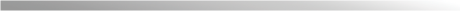 Graph Theoretic Foundations (3)
A clique cover of size k is a partition 
               		V = C1 + C2 +…+ Ck
     
	such that Ci is a clique.

A proper coloring of size c (proper c-coloring) is a partition 
               		V = X1 + X2 +…+ Xc
     
	such that Xi is a stable set.
39
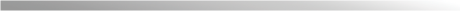 Graph Theoretic Foundations (4)
Clique cover number κ(G)the size of the smallest possible clique cover of G

Chromatic number  χ(G) the smallest possible c for which there exists a proper c-coloring of G.
                                    χ(G) = 2	κ(G) = 3                                    
					clique cover V={2,5}+{3,4}+{1}                                    	c-coloring V={1,3,5}+{2,4}
 ω(G)=2      α(G)=3
4
3
5
1
2
40
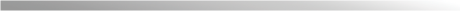 Graph Theoretic Foundations (1)
Observation...  



	
	Each of the graphs can be colored using 3 colors and each contains a triangle. Therefore, χ(G) = ω(G)
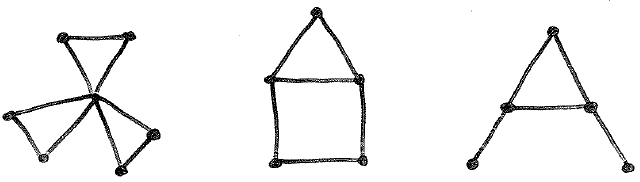 41
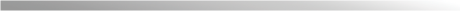 Graph Theoretic Foundations (5)
For any graph G:  	ω(G) ≤ χ(G)                               	α(G) ≤ κ(G)




Obviously: α(G) = ω(Ğ) and κ(G) = χ(Ğ)
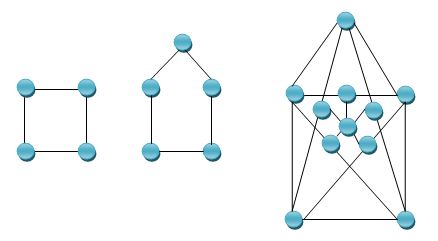 42
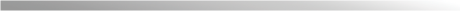 Algorithmic Graph Theory
χ-Perfect property 
		
			 α-Perfect property 


				 Perfect Graphs
43
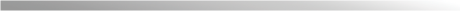 Perfect Graphs - Properties
χ-Perfect property 
	For each induced subgraph GA of a graph G
                          
				χ(GA) = ω(GA)

α-Perfect property
	 For each induced subgraph GA of a graph G

				α(GA) = κ(GA)
44
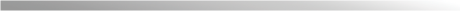 Perfect Graphs - Definition
Let G = (V, E)  be an undirected graph:
	  (P1)    ω(GA) = χ(GA)
   (P2)    α(GA) = κ(GA)
for all A  V
for all A  V
For each induced subgraph GA of a graph G !!!
G is called… 
			  Perfect Graph
45
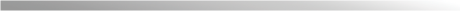 The Perfect Graph Theorem
Lovasz (1972):
	For an undirected graph G = (V, E), the following statements are equivalent:
	  (P1)    ω(GA) = χ(GA) 	for all A  V
  (P2)    α(GA) = κ(GA) 	for all A  V 
		
		
          (P3)    ω(GA)α(GA)  |Α|	for all A  V
46
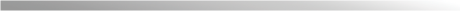 The Strong Perfect Graph Conjecture
Claude Berge (1960):
	
	SPGC1:	An undirected graph G is Perfect iff     		contains no induced subgraph isomorphic to 		C2k+1 or co-C2k+1 (for k  2).

	SPGC2:	An undirected graph G is Perfect iff 			in G and in co-G every odd cycle of length 		l  5 has a chord.
47
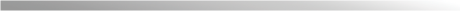 The Strong Perfect Graph Conjecture
Maria Chudnovsky, Neil Robertson, Paul Seymour, Robin Thomas (2002):
	
	SPGT:	G is Perfect iff it contains 
			neither odd holes nor odd antiholes.

	The strong perfect graph theorem is a forbidden graph characterization    of the perfect graphs as being exactly the graphs that have neither odd holes (odd-length induced cycles) nor odd antiholes (complements of odd holes).

	Classroom Project
48
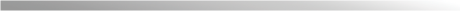 Classes of Perfect Graphs
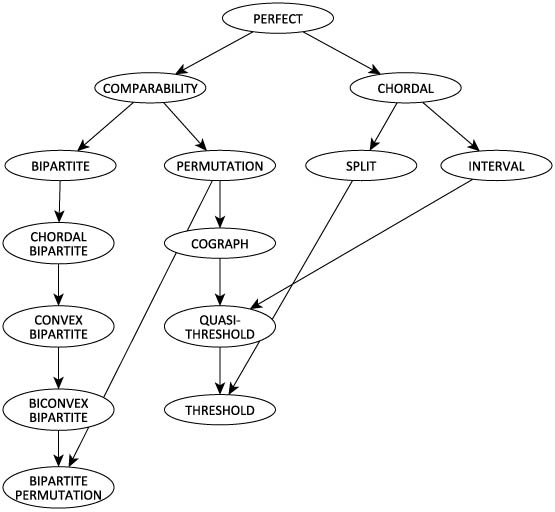 49
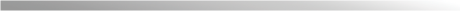 Algorithmic Graph Theory
Algorithms

		
			Graph Theory
50
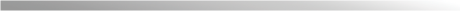 The Design of Efficient Algorithms
Computability – computational complexity 

Computability addresses itself mostly to questions of existence: 
	Is there an algorithm which solves problem Π?

An algorithm for Π is a step-by-step procedure which when applied to any instance of  Π produces a solution.
51
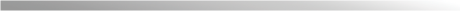 The Design of Efficient Algorithms
Rewrite an optimization problem as a decision problem
52
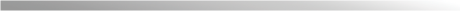 The Design of Efficient Algorithms
Determining the complexity of a problem Π requires a two-sided attack:

The upper bound – the minimum complexity of all known algorithms solving Π.

The lower bound – the largest function f for which it has been proved (mathematically) that all possible algorithms solving Π are required to have complexity at least as high as f.
Gap between (1) - (2)    research
53
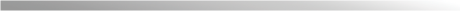 The Design of Efficient Algorithms
Example: matrix multiplication  - Strassen [1969]                              - Pan   [1979]


The lower bound known to date for this problem is only O(n2)                                
					[Aho, Hoproft, Ullman, 1994, pp 438]
O(n2.81)
O(n2.78)
O(n2.6054)  n >>
54
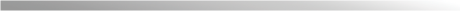 The Design of Efficient Algorithms
The biggest open question involving the gap between upper and lower complexity bounds involves the so called NP-complet problems.

Π  NP-complete  only exponential-time                                    algorithms are known,
	yet the best lower bounds proven so far are polynomial functions.
55
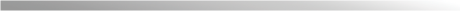 The Design of Efficient Algorithms
Π  P if there exists a “deterministic” 
              polynomial-time algorithm which solves Π

A nondeterministic algorithm is one for which a state may determine many next states and which follows up on each of the next states simultaneously.

Π  NP if there exists a “nonderminitic”
              polynonial-time algorithm which solves Π.
56
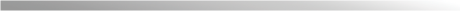 The Design of Efficient Algorithms
Clearly, P  NP

Open question is whether the containment of P in NP is proper 
 
	    is P ≠ NP ?
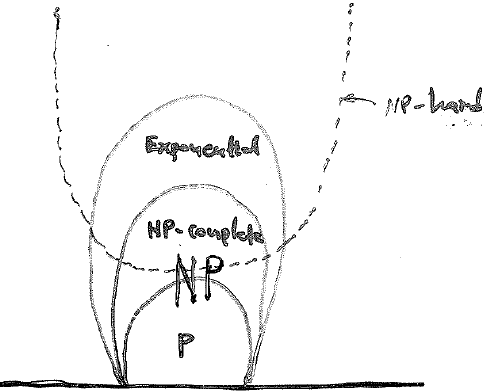 57
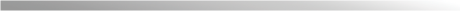 The Design of Efficient Algorithms
ΠNP – complete  if  ΠNP and ΠNP-hard

Repeat the following instructions:
  	1.  Find a candidate Π which might be NP-complete
 	 2.  Select Π΄ from the bag of NP-complete problems
	3.  Show that ΠNP and Π΄≤ Π
	4.  Add Π to the bag
58
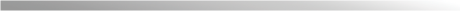 The Design of Efficient Algorithms
Theorem (Poljak (1974)):   STABLE SET ≤ STABLE SET ON                                  TRIANGLE-FREE GRAPHS
ProofLet G be a graph on n vertices and m edges.We construct from G a triangle-tree graph H withthe properly that :                                            
   Knowing α(H) will immediately give us α(G)
G
59
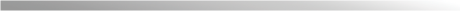 The Design of Efficient Algorithms
Subdivide each edge of G into a path of length 3
H is triangle-free with 
n+2m vertices, and 3m edges 		   			

Also, H can be constructed from G in Ο(n+m)
Finally, since α(H) = α(G) + m, a deterministic 
polynomial time algorithm which solves for α(H) 
yields a solution to α(G).
H
60
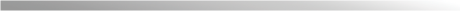 The Design of Efficient Algorithms
Since it is well known that STABLE SET is `    NP-complete, we obtain the following lesser known result.
   
	Corollary: 
	STABLE SET ON TRIANGLE-FREE GRAPHS is NP-complete.

Theorem (Poljak(1974)):
          STABLE SET ≤ GRAPH COLORING
61
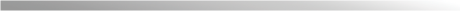 The Design of Efficient Algorithms
Some NP-complete Problems

Graph coloringinstance: Gquestion: What is χ(G)?

Cliqueinstance : Gquestion: What is ω(G)?

Perfect graphs    Optimization Problems?
Stable set   instance : G   question: What is α(G)?

 Clique cover   instance : G   question: What is κ(G)?
62
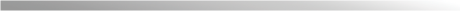 Algorithmic Graph Theory
Classes of Perfect Graphs

		
			Optimization Problems
63
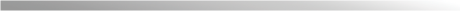 Perfect Graphs – Optimization Problems
Πολυωνυμικοί Αλγόριθμοι Προβλημάτων 

		Αναγνώρισης 
					Βελτιστοποίησης
Triangulated
	Comparability
	Interval
	Permutation
	Split
	Cographs
	Threshold graphs
	QT graphs
	…
Coloring
	Max Clique
	Max Stable Set
	Clique Cover
	Matching
	Hamiltonian Path
	Hamiltonian Cycle
	…
64
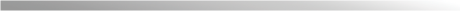